EKOSISTEMSKE USLUGE ALI KAKO RAZLOŽITI ZAKAJ MORAMO OHRANJATI NARAVO
Martina Kačičnik Jančar



avgust 2011
						Izdelava predstavitve: Katja Logar
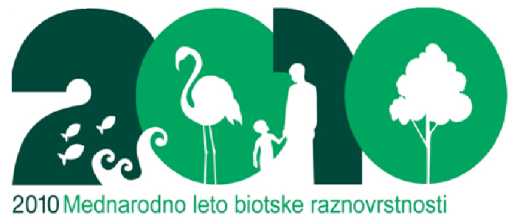 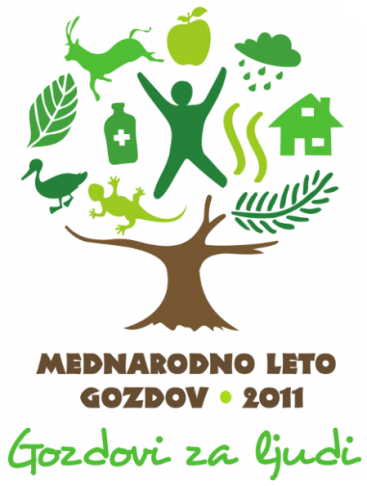 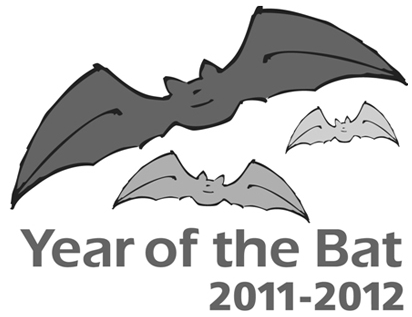 [Speaker Notes: Dodaj logo mednarodnega leta gozdov, leta netopirjev in še kak logo za nazaj]
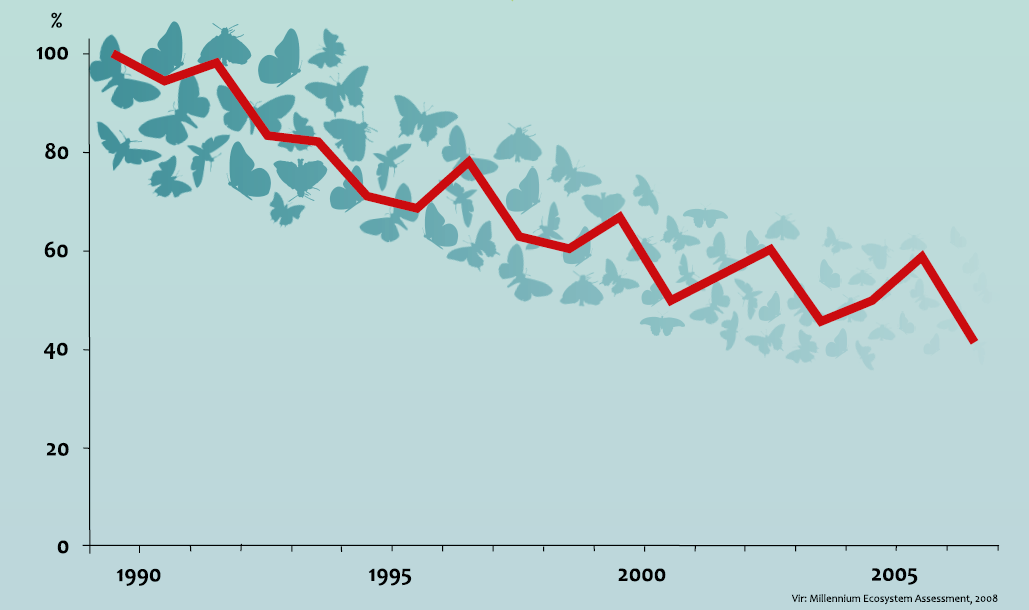 [Speaker Notes: Poreži iz panojev za razstavo upadanje metuljev]
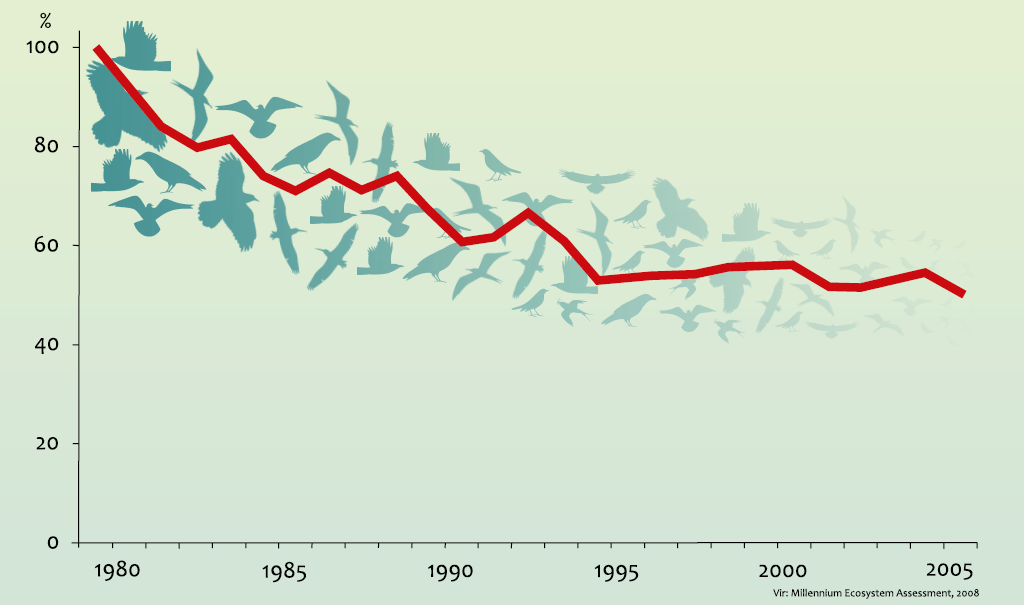 [Speaker Notes: Poreži iz panojev za razstavo upadanje ptic]
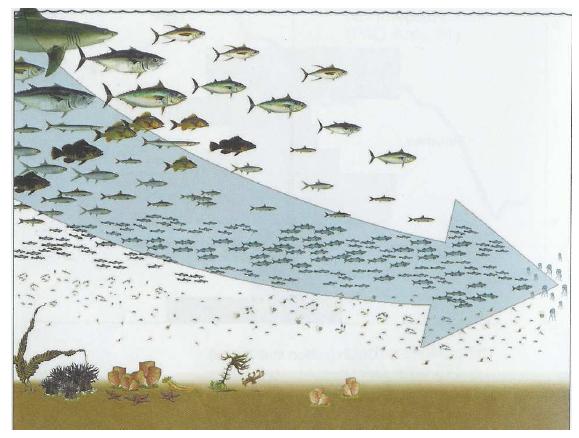 VIR: The cost of Policy Inaction, 2008
[Speaker Notes: Poreži iz Report Braat… str. 90 graf o upadanju rib]
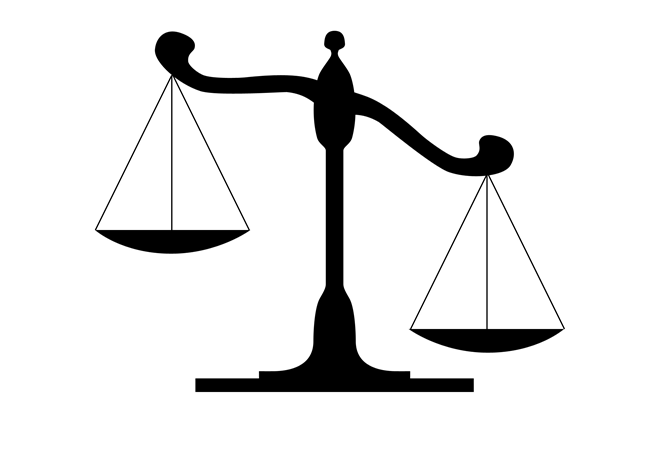 UČINKI
INFORMACIJE
[Speaker Notes: Namesto DELOVANJE napisati UČINKI, porezati logo , napis spodaj, Kakšna druga tehtnica, ki bi bolj sodila v celostno podobo??]
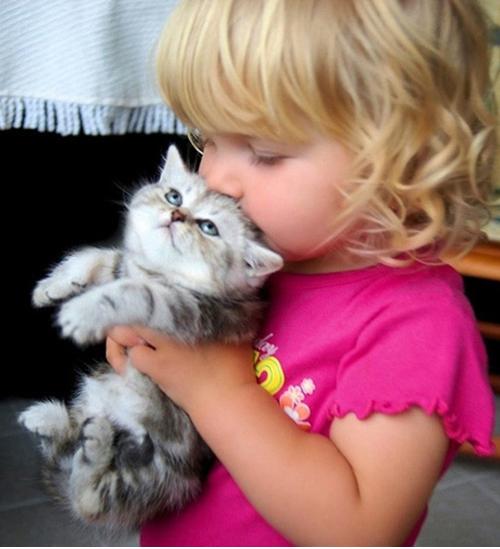 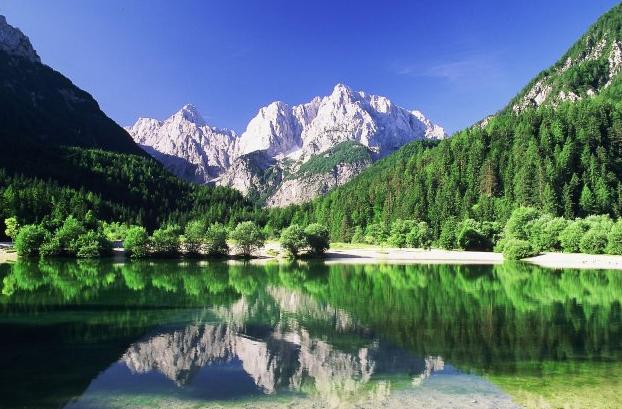 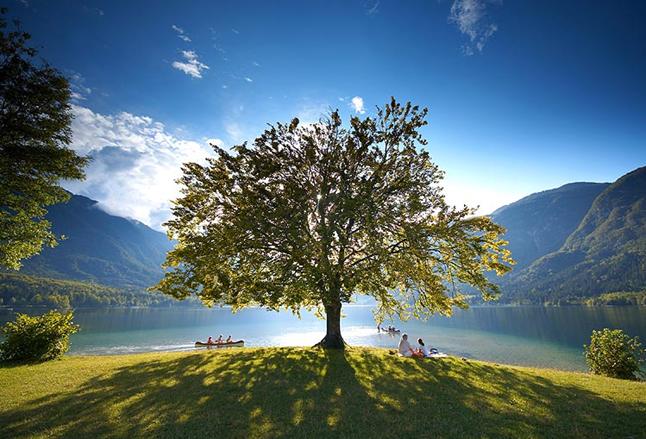 KAJ GRE NAROBE?
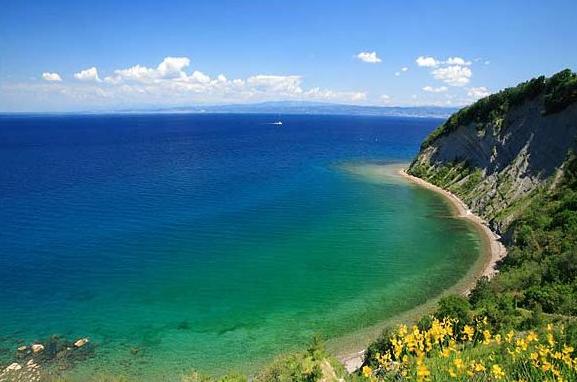 [Speaker Notes: KAJ NE DELAMO PRAV?
Napis prekrijejo lepe slike  “ljubezni do narave”  - živalski mladiči gore, plaže]
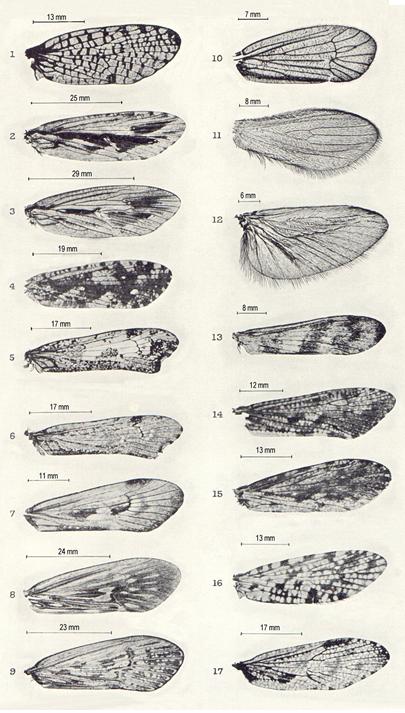 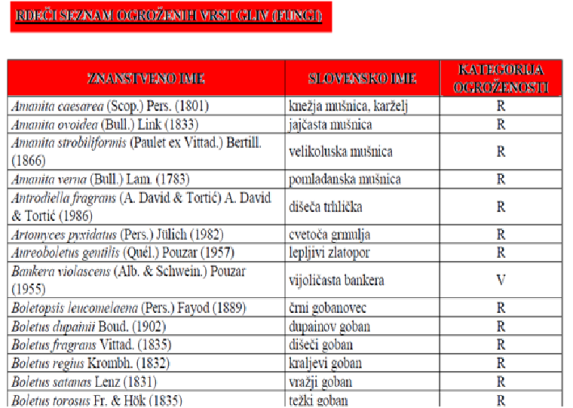 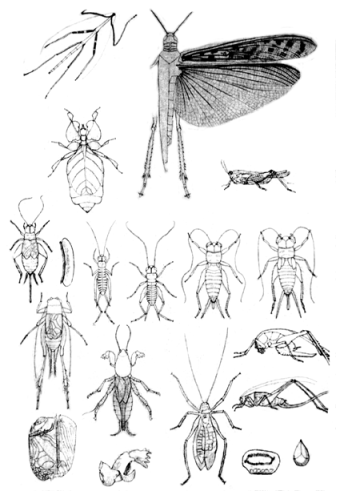 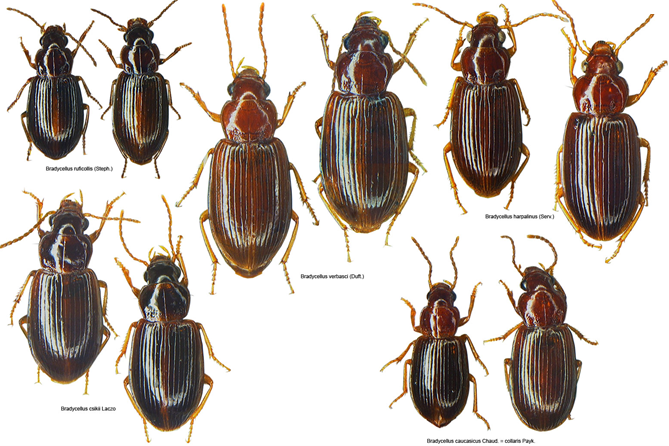 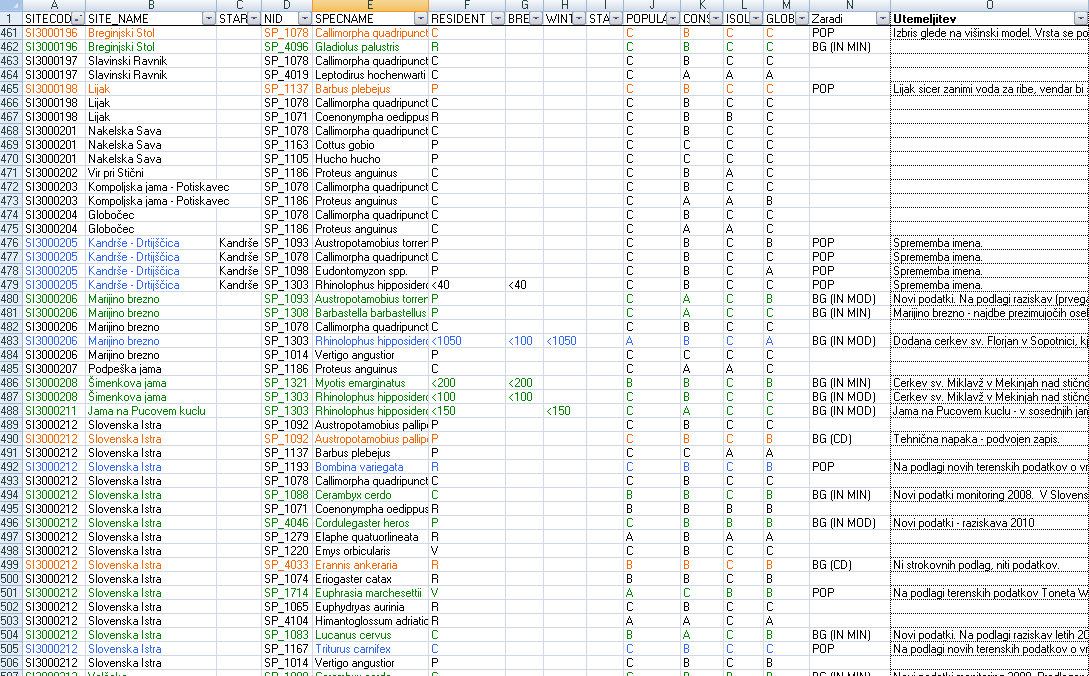 [Speaker Notes: Karta iz atlasa pojavljanja z nekaj pikami
Slike rdečih seznamov
Kup knjig z odprtimi knjigami enakih hroščev (slikati)]
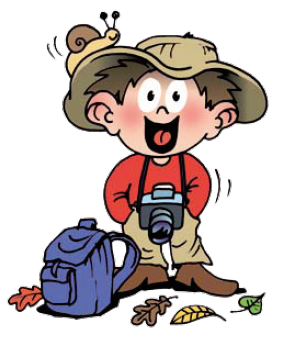 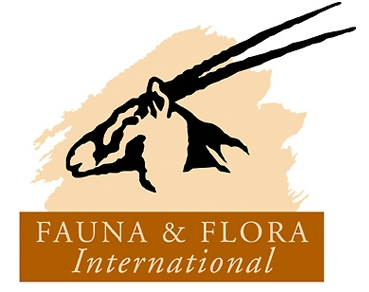 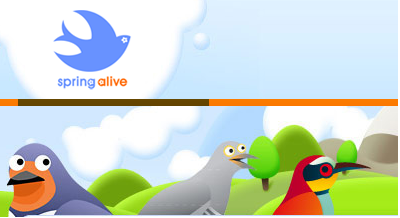 [Speaker Notes: Logoti panda WWF, Oryx,  bonton v naravi…
Ki jih prekrijejo Lumpi in druge reklame]
PRAVICA DO ŽIVLJENJA
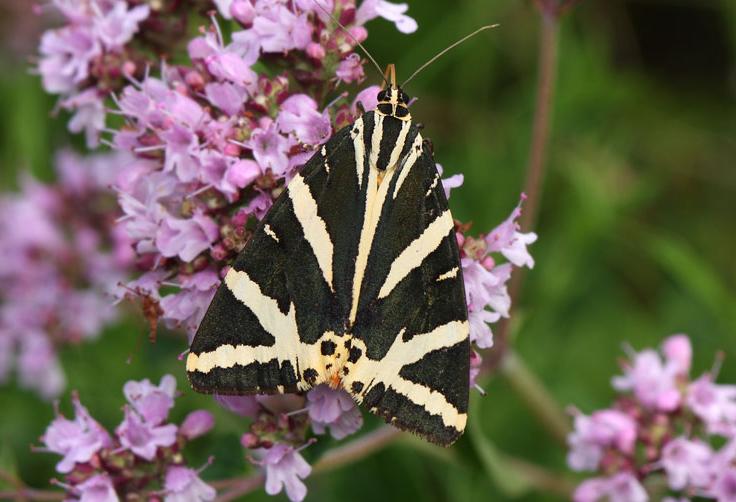 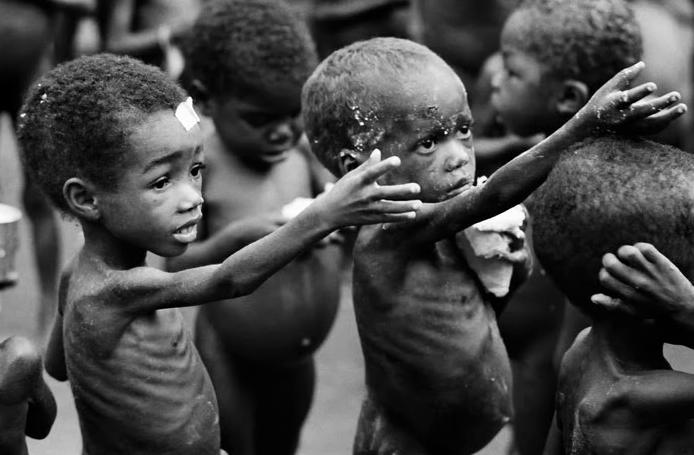 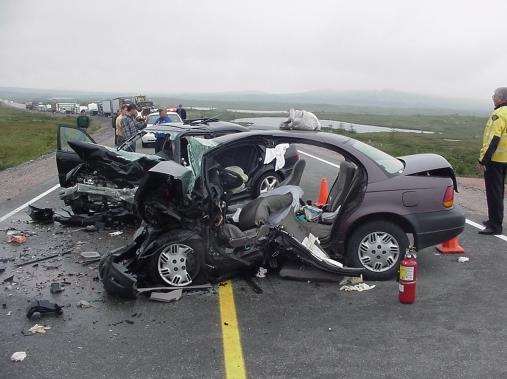 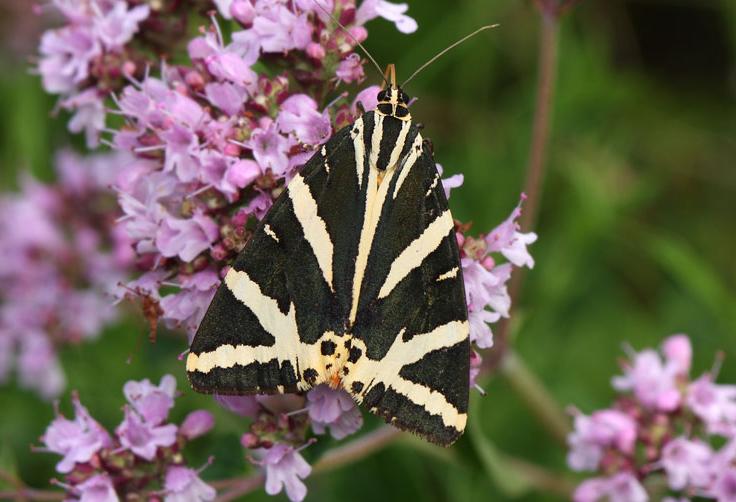 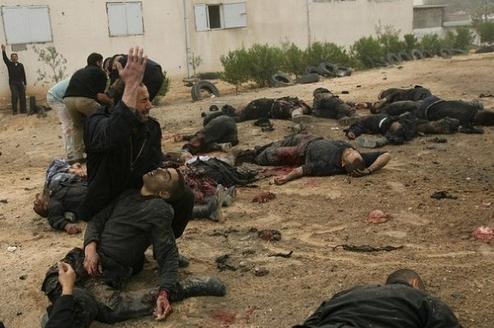 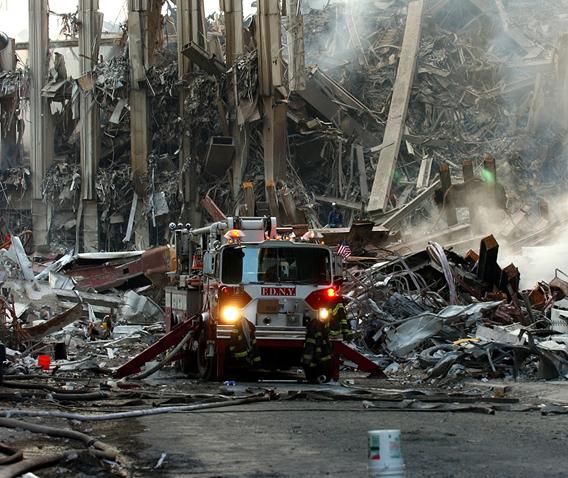 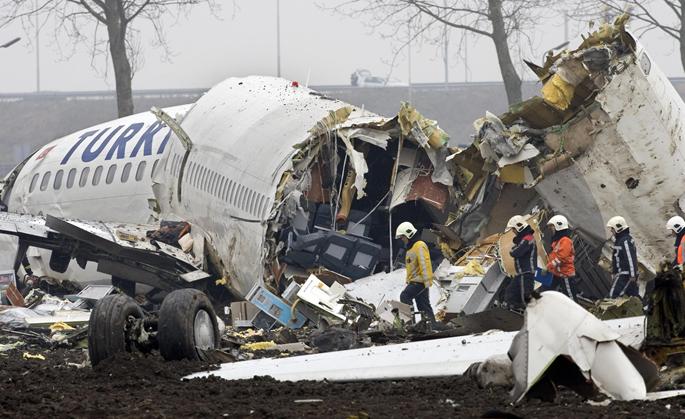 [Speaker Notes: Najprej slika neke X vrste (še kar lepe) in  PRAVICA DO ŽIVLJENJA
Grozne slike lakote, vojne, demonastracij, prometnih nesreč (poškodovanih ljudi – ne narave). 
Prva slika se ponovi, napis se razkroji]
EKOSISTEMSKE USLUGE
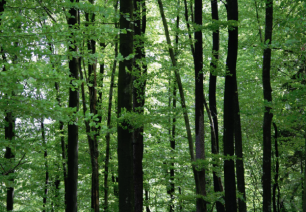 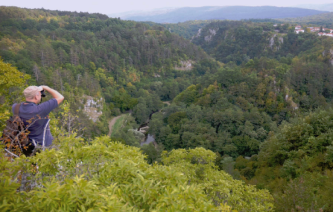 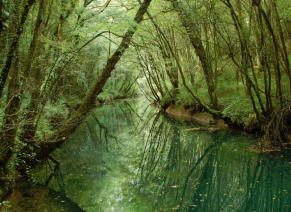 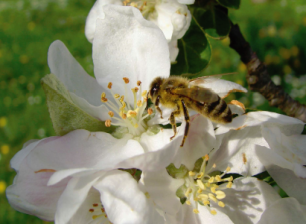 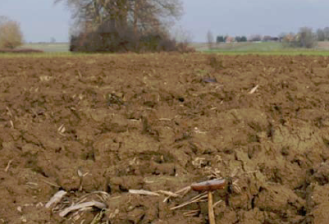 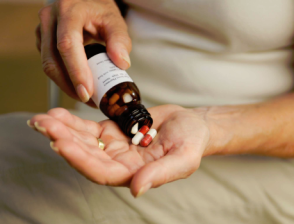 [Speaker Notes: Slike iz panojev razstave za ekosistemske usluge in napis EKOSISTEMSKE USLUGE]
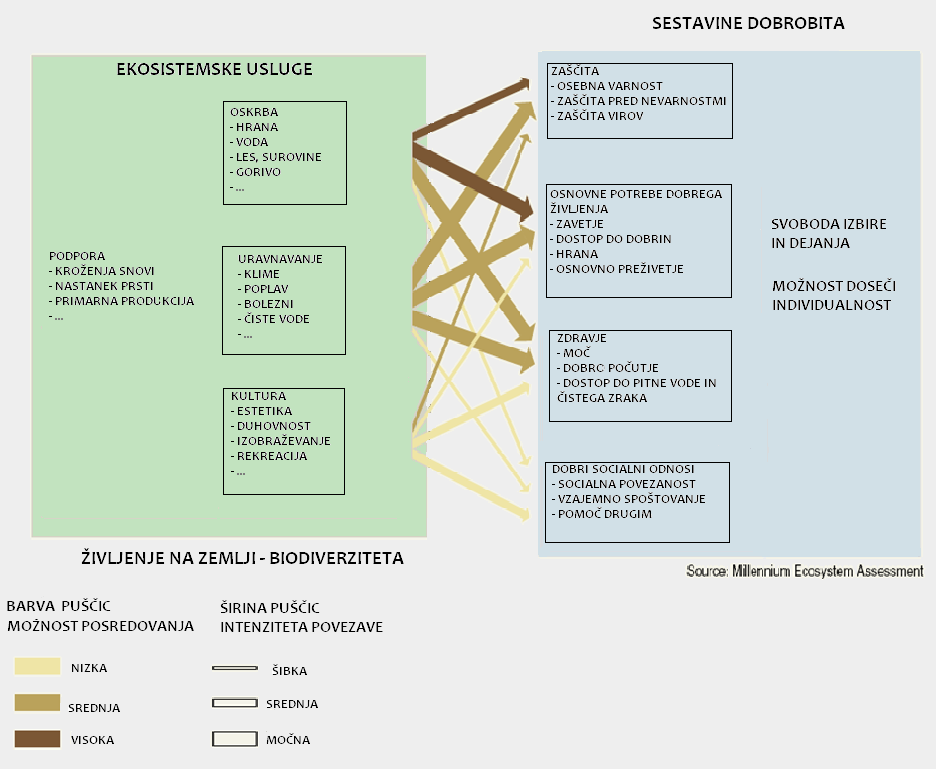 [Speaker Notes: Prevesti to sliko  v celoti, ohraniti dizajn in vir]
SO EKOSISTEMSKE USLUGE 	BREZPLAČNE?
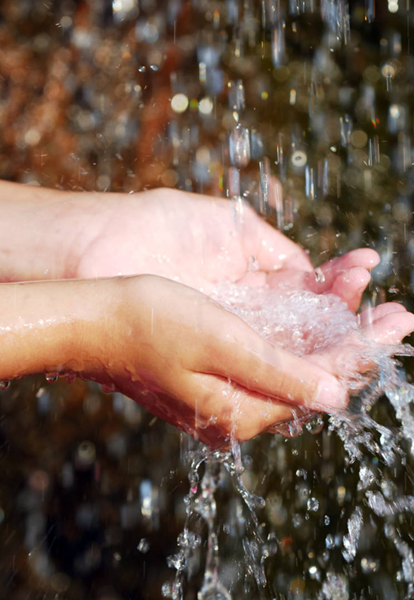 Državni proračuni temeljijo na finančnih 
transakcijah, zato so nepomembni za naravo.
Naravi nismo dolžni ničesar v smislu plačila,
smo pa ji dolžni vse v smislu preživetja.
Bertrand de Jouvenel, 1968
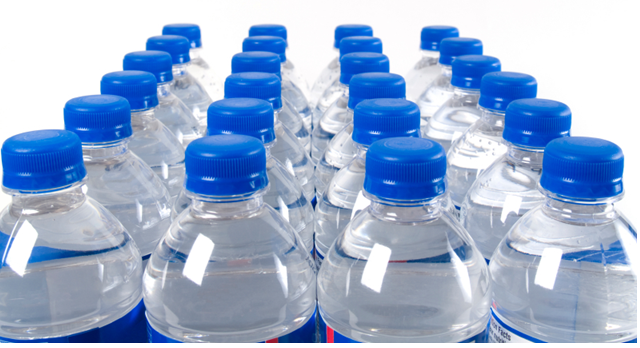 [Speaker Notes: SO EKOSISTEMSKE USLUGE BREZPLAČNE?
Slika otroka ki pije iz potoka
Slika plastenk z vodo v nakupovalnem vozičku
“Because National Accounts are based on financial transactions, they account nothing for Nature, to which we don’t owe anything in terms of payments but to which we owe everything in terms of livelihood.”Bertrand de Jouvenel1968. prevod tega]
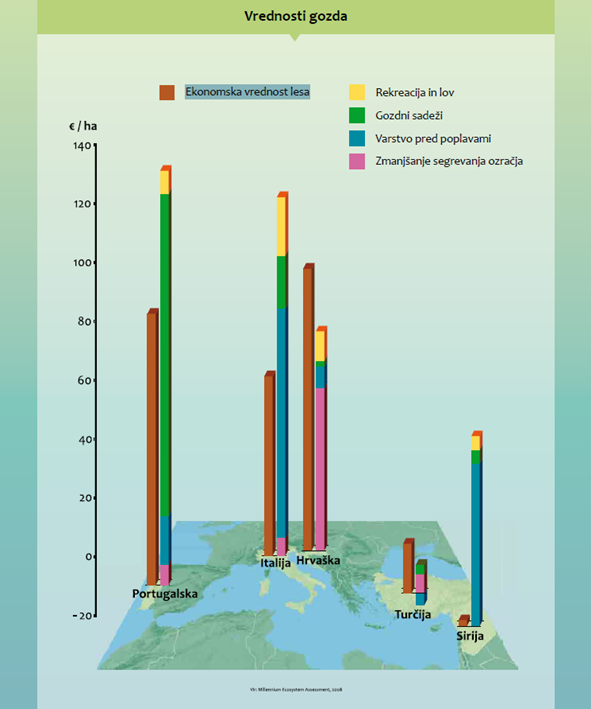 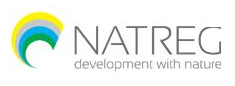 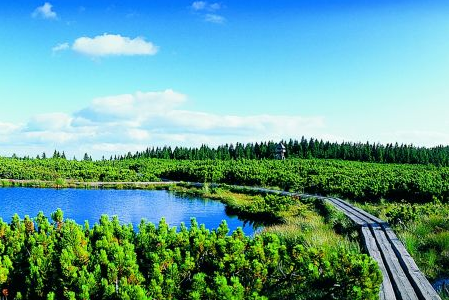 Vrednost ekosistemskih uslug Lovrenških jezer v naslednjih 50 letih
Z OHRANJANJEM

190 miljonov €	
 Rekreacija in turizem
 Pitna voda
 Lov
 Zrak in podnebje
- Lesna biomasa
BREZ OHRANJANJA 
	
39 miljonov €	
 Šota (20 let)
- Pitna voda
Zrak in podnebje
Lesna biomasa (5let)
[Speaker Notes: Slika lovrenških barij
Logo projekta NATREG
Podoben graf za končni številki na razstavi in opomnik kaj pomeni kak scenarij]
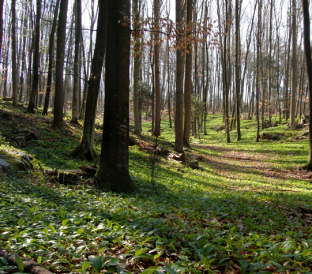 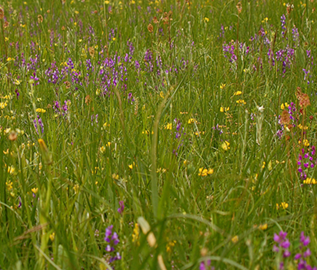 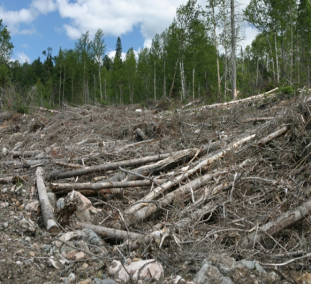 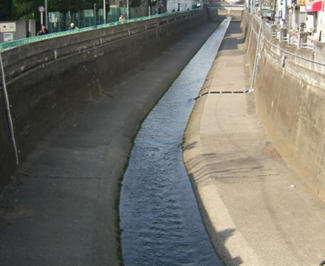 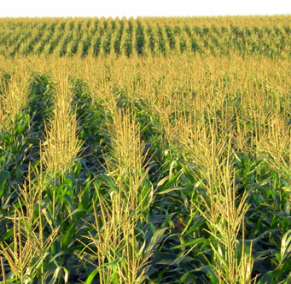 [Speaker Notes: Slike ohranjenih (levo) in desno degradiranih istih ekosistemov (gozd, onesnažene vode, erodirana polja brez mejic,]
OHRANJENA NARAVA JE NAŠE 
			ŽIVLJENJSKO ZAVAROVANJE, 
			NAŠ NARAVNI KAPITAL
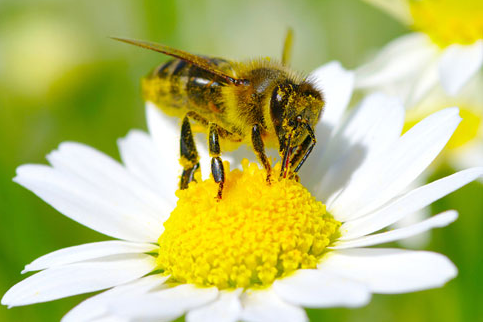 DO LETA 2050 BODO
IZGUBLJENE 
EKOSISTEMSKE 
USLUGE ZNAŠALE
7 % BDP
[Speaker Notes: 2050 IZGUBLJENE EKOSISTEMSKE USLUGE 7% BDP
Slika opraševalca
OHRANJENA NARAVA JE NAŠE ŽIVLJENJSKO ZAVAROVANJE, NAŠ NARAVNI KAPITAL]
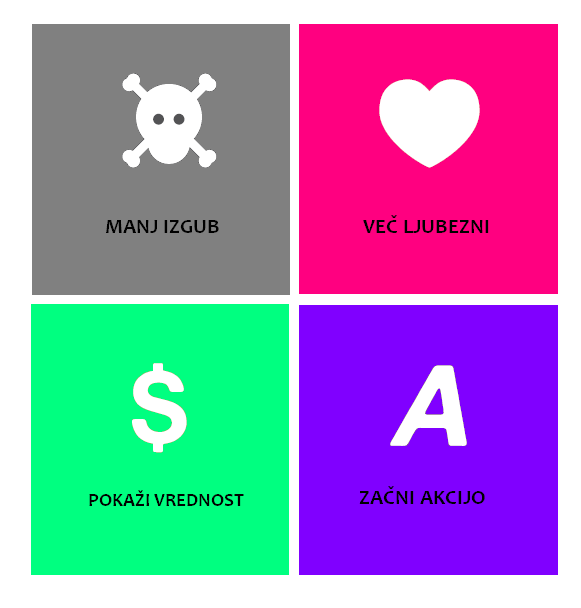 VIR: Branding biodiversity
[Speaker Notes: Branding biodiversity –str.19 prekopirana in prevedena – samo naslovi ne tudi droben tekst]
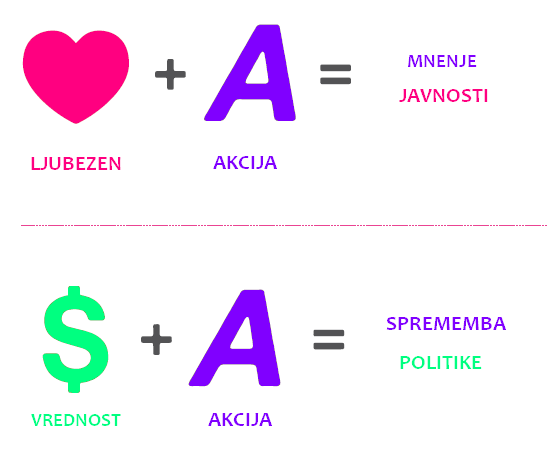 VIR: Branding biodiversity
[Speaker Notes: Branding… str 18 znaki prevedeni – jasno citat od kod je

Op. Negativno končno sporočilo – naravo smo uničili do te mere, da jo sedaj varujemo predvsem še zase.]